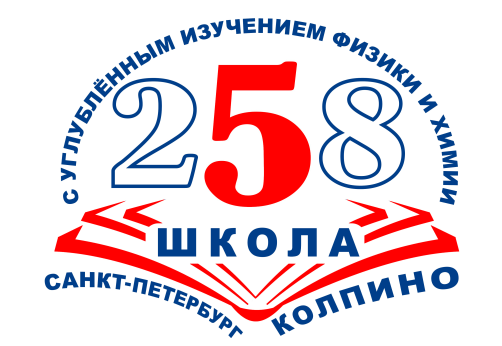 ЧАЙКА
Сергеев Даниил - участник
Соболев Егор - участник
Пустыльник П.Н. - руководитель
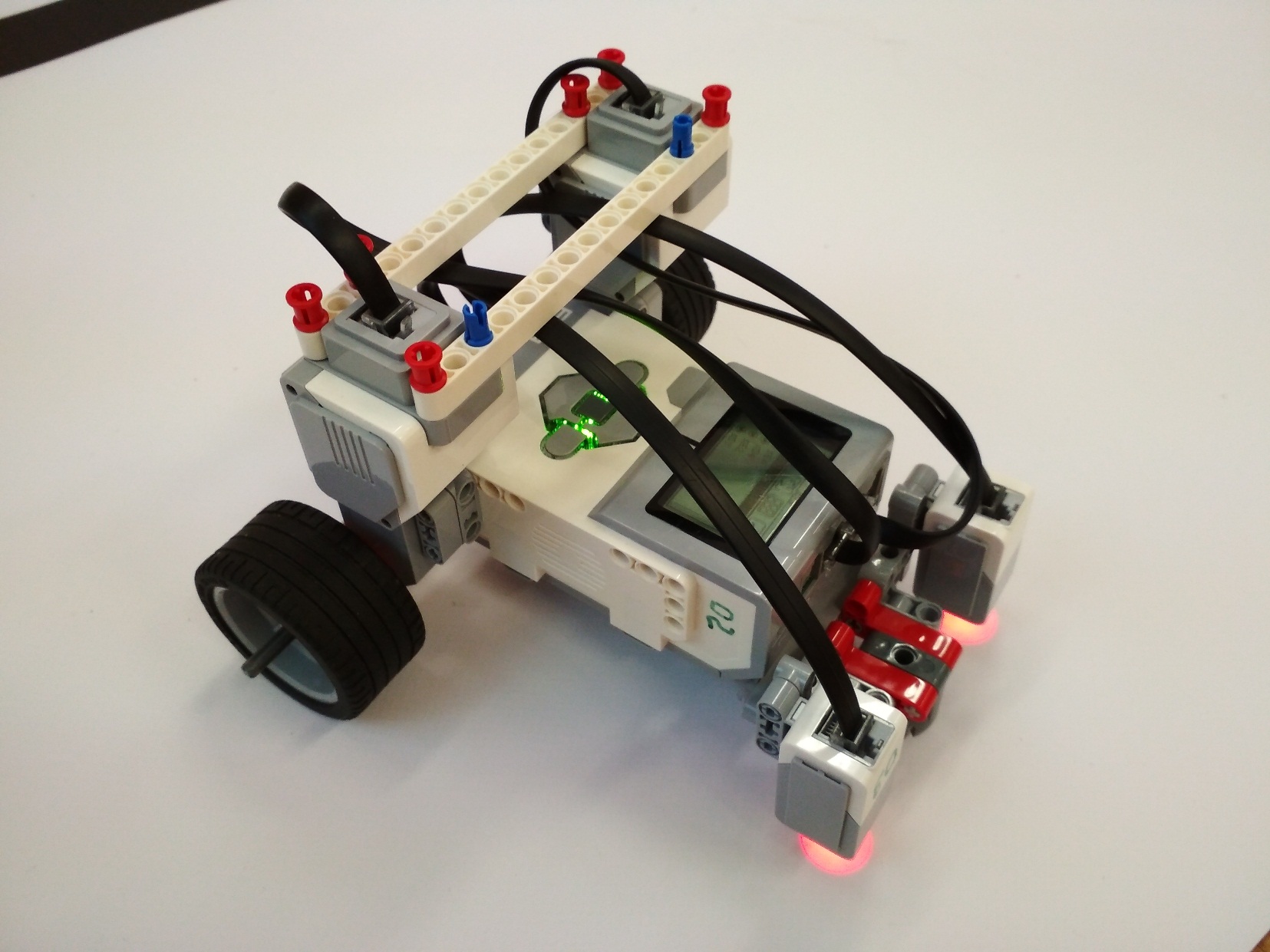 2
EV3
TRIK Studio - программа

 Два датчика света
3
Программа
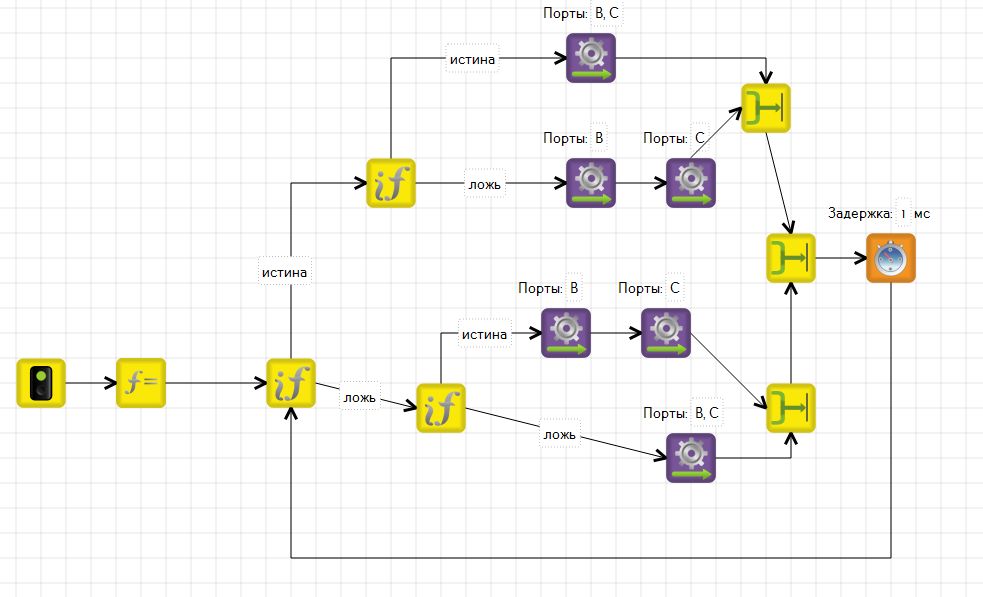 4
Спасибо за внимание!
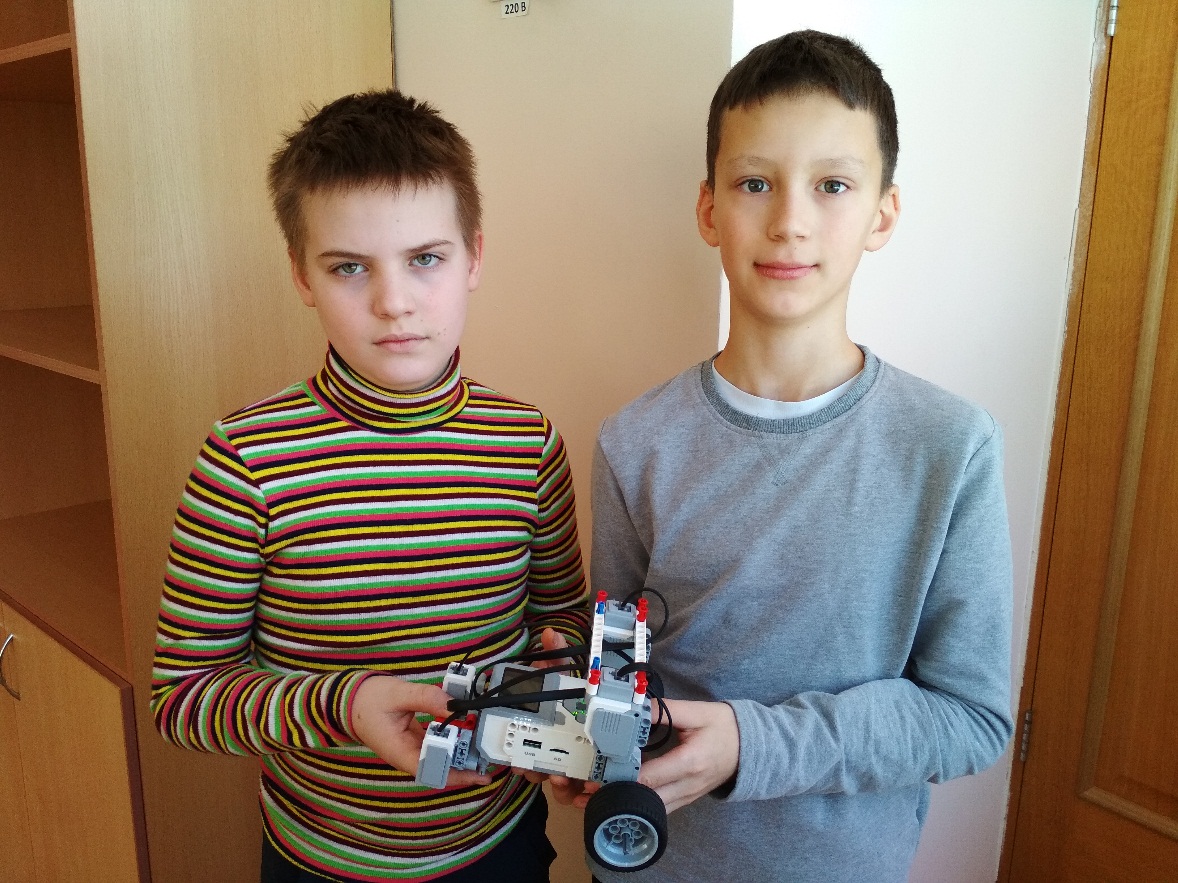 5